Поиск информации
о книгах-юбилярах 
и писателях-юбилярах
с помощью Интернет-ресурсов
(для учащихся, учителей, 
библиотекарей)
Писатели-юбиляры

Книги-юбиляры
00-05                        01-06
02-07       03-08
04-09
назад
00-05
назад
январь
назад
февраль
назад
март
назад
Апрель
назад
май
назад
июнь
назад
Июль
назад
Август
назад
Сентябрь
назад
Октябрь
назад
ноябрь
назад
декабрь
назад
01-06
назад
Январь
назад
февраль
назад
март
назад
апрель
назад
май
назад
июнь
назад
июль
назад
август
назад
сентябрь
назад
октябрь
назад
ноябрь
назад
декабрь
назад
02-07
назад
Январь
назад
февраль
назад
март
назад
апрель
назад
май
назад
июнь
назад
июль
назад
август
назад
сентябрь
назад
октябрь
назад
ноябрь
назад
декабрь
назад
03-08
назад
Январь
назад
февраль
назад
март
назад
апрель
назад
май
назад
июнь
назад
июль
назад
август
назад
сентябрь
назад
октябрь
назад
ноябрь
назад
декабрь
назад
04-09
назад
Январь
назад
февраль
назад
март
назад
апрель
назад
май
назад
июнь
назад
июль
назад
август
назад
сентябрь
назад
октябрь
назад
ноябрь
назад
декабрь
назад
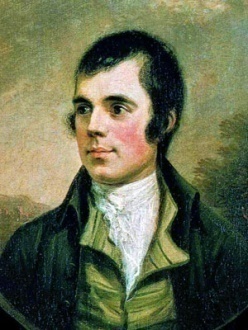 Роберт Бернсшотландский поэт 25 января 1759
Роберт (Burns) – poдился в лачужке за две мили от Айра. Он был старшим     
                сыном бедного фермера, неустанного труженика. "Поэт был счастлив, имея такого отца, трудолюбивого, прямодушного, предусмотрительного, преданного и умного человека, подобного которому трудно найти в обществе... Будь он немного побогаче, обстоятельства жизни поэта сложились бы иначе, но в положении сына бедного фермера он остался на всю жизнь пахарем". В тринадцать лет мальчик выучился сеять, а в пятнадцать он сделался главным работником на ферме, где работников не держали; в продолжение нескольких лет семья Бернса не знала мяса. К шестнадцати годам непосильная работа совершенно расстроила нервы Бернса. Он согнулся и стал страдать головными болями, сердцебиением и припадками меланхолии. Под влиянием этой же неприглядной обстановки он с юности пристрастился к крепким напиткам. В киркосвальдской школе он хотя и не многому научился, но полюбил чтение до того, что даже в поле ходил с книгой в кармане. Ночью в холодной каморке Б. думал о балладах, а днем в поле придавал им новые формы и подбирал рифмы. Современники рассказывают, что он держал себя в высшей степени просто и непринужденно. Вальтер Скотт говорит: «Я был мальчик лет пятнадцати, когда Б. приехал в Эдинбург, я интересовался им и за знакомство с ним готов был отдать все на свете. Я видел его среди знаменитых литераторов. Конечно, мы, мальчики, сидели в сторонке и молча смотрели и слушали». После собраний, на которых он ставил в тупик профессоров и кружил головы герцогиням, он отправлялся ночевать к себе на чердак. Сельский поэт чувствовал себя неловко в городе среди чопорного общества, и, когда вышел 2 том его стихотворений, давший ему до 400 фун. ст., Б. снял в Эллизленде новую ферму, женился на той самой Джен, которую любил прежде. Природа поэтически влияла на него. Б. был человеком высокой нравственности и, несмотря на свои кутежи, высоко чтил истину, справедливость и милосердие.
 В последние года своей жизни он был изгнан из великосветского литературного общества из-за своих революционных взглядов. 4 июля он совсем ослаб, а 12 написал своему кузену, прося у него в долг 10 фун., чтобы спасти себя от смерти в тюрьме. 21 его уже не стало, а 25 у него родился сын. Его похоронили с почестями, и над могилой было произведено товарищами его даже три ружейных залпа. 

Роберт Бернс           История жизни 
Фотогалерея
Афоризмы                    Стихотворения (356)
Павел Петрович Бажоврусский писатель, сказочник27 января 1879
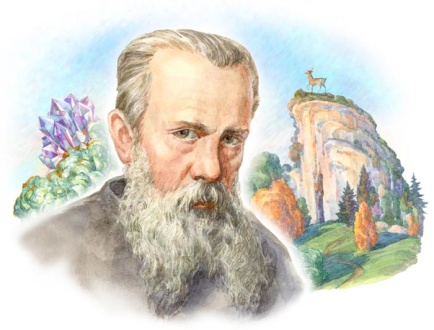 Жил в Свердловске (бывшем и нынешнем Екатеринбурге), в небольшом собственном доме на углу улицы Чапаева. В доме тепло пахло деревом, потому что стены были бревенчатые, неоштукатуренные, пол — дощатый. Богатства, да и мало-мальского достатка не водилось, зато подрастали дети и внуки.В шестидесятый день рождения Павла Петровича, 28 января 1939 года, в Свердловске вышла из печати книга: «П.Бажов, “Малахитовая шкатулка”» — собрание сказов о Хозяйке Медной горы, о Великом Полозе и его дочерях Змеевках, о земляной кошке с огненными ушами, о лесном козле Серебряное копытце, о рудокопах и старателях, мастерах-камнерезах и гранильщиках. Очень скоро все эти истории стали известны, без преувеличения, миллионам читателей. Павел Петрович, происходивший из коренной уральской рабочей семьи, слышал их ещё в детстве, в Сысерти и Полевском, от разных рассказчиков, но прежде чем взялся изложить по-своему, целую жизнь прожил: до революции, окончив Екатеринбургское духовное училище и Пермскую духовную семинарию, учительствовал, в гражданскую войну был большевиком-подпольщиком, в советское время — вполне советским журналистом и краеведом. В 1937 году Бажова исключили из партии (через год — восстановили). Но тогда, лишившись привычной работы в издательстве, он посвятил всё своё время сказам, и они замерцали в «Малахитовой шкатулке» подлинными уральскими самоцветами.
О ПИСАТЕЛЕ                         О ПИСАТЕЛЕ В ИНТЕРНЕТ 
ВИКИПЕДИЯ                                      БИБЛИОГИД 
ФОТОАРХИВ                         ЮБИЛЯР 2009 ГОДА 
СПИСОК КНИГ                                 ПРОИЗВЕДЕНИЯ В ИНТЕРНЕТ 
Экранизации 
Павел Бажов — малышам
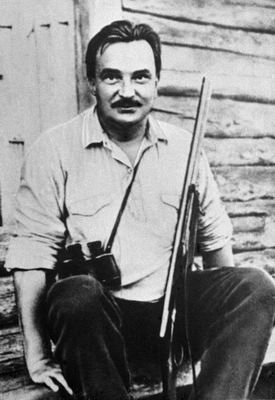 Виталий Валентинович Бианки  русский писатель 11 февраля 1894
Виталий Бианки родился в Петербурге. Певучая фамилия досталась ему от предков-итальянцев. Возможно, от            
                              них же и увлекающаяся, артистическая натура. От отца — ученого-орнитолога — талант исследователя и интерес ко всему, «что дышит, цветет и растет».       Отец работал в Зоологическом музее Российской Академии наук. Квартира хранителя коллекций находилась прямо напротив музея, и дети — трое сыновей — часто бывали в его залах. Там за стеклянными витринами замерли животные, привезенные со всего земного шара. Как хотелось найти волшебное слово, которое «оживило» бы музейных зверей. Настоящие были дома: в квартире хранителя расположился небольшой зоопарк.Летом семья Бианки уезжала в деревню Лебяжье. Здесь Витя впервые отправился в настоящее лесное путешествие. Было ему тогда лет пять-шесть. С тех пор лес стал для него волшебной страной, раем.Разными были интересы, таким же — образование. Вначале — гимназия, затем — факультет естественных наук в университете, позднее — занятия в институте истории искусств. А своим главным лесным учителем Бианки считал отца. Именно он приучил сына записывать все наблюдения. Через много лет они преобразились в увлекательные рассказы и сказки.Бианки никогда не привлекали наблюдения из окна уютного кабинета. Всю жизнь он много путешествовал (правда, не всегда по своей воле). Особенно запомнились походы по Алтаю. Бианки тогда, в начале 20-х годов, жил в Бийске, где преподавал биологию в школе, работал в краеведческом музее.Осенью 1922-го Бианки с семьей вернулся в Петроград. В те годы в городе при одной из библиотек существовал интереснейший литературный кружок, где собирались писатели, работавшие для детей. Сюда приходили Чуковский, Житков, Маршак. Маршак и привел однажды с собой Виталия Бианки. Вскоре в журнале «Воробей» был опубликован его рассказ «Путешествие красноголового воробья». В том же, 1923 году, вышла первая книжка («Чей нос лучше»).Самой знаменитой книгой Бианки стала «Лесная газета». Другой подобной просто не было. Все самое любопытное, самое необычное и самое обычное, что происходило в природе каждый месяц и день, попало на страницы «Лесной газеты». Здесь можно было найти объявление скворцов «Ищем квартиры» или сообщение о первом «ку-ку», прозвучавшем в парке, или отзыв о спектакле, который давали на тихом лесном озере птицы-чомги. Была даже уголовная хроника: беда в лесу не редкость. Книга «выросла» из небольшого журнального отдела. Бианки работал над ней с 1924 года до конца жизни, постоянно внося какие-то изменения. С 1928 года она несколько раз переиздавалась, становилась толще, ее переводили на разные языки мира. Рассказы из «Лесной газеты» звучали по радио, печатались, наряду с другими произведениями Бианки, на страницах журналов и газет. Биография      Тексты произведений Произведения 
Литература о жизни и творчестве 
Экранизации
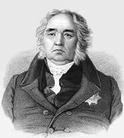 Крылов Иван Андреевич русский поэт, переводчик, писатель, баснописец, журналист 13 февраля 1769
Иван Крылов первые годы детства провёл в разъездах с семьёй. Грамоте выучился дома (отец его был большой любитель чтения, после него к сыну перешёл целый сундук книг); французским языком занимался в семействе состоятельных соседей. В 1777 г. он был записан в гражданскую службу подканцеляристом калязинского нижнего земского суда, а затем тверского магистрата. Эта служба была, по-видимому, только номинальной и Крылов считался, вероятно, в отпуске до окончания ученья.
       Учился Крылов мало, но читал довольно много. В молодости Крылов был известен прежде всего как писатель-сатирик, издатель сатирического журнала «Почта духов» и ходившей в списках пародийной трагедии «Трумф», высмеивавшей Павла I. Крылов является автором более 200 басен с 1809 по 1843 год, они вышли в свет в девяти частях и переиздавались очень большими по тем временам тиражами. В 1842 году его произведения вышли в немецком переводе. Сюжеты 30 басен заимствованы из произведений Эзопа и Лафонтена, хотя большинство его произведений носит оригинальный характер.
       Многие выражения из басен Крылова стали крылатыми.

1 Ранние годы   О ПИСАТЕЛЕ ОБ АВТОРЕ О ПИСАТЕЛЕ В ИНТЕРНЕТ 
2 «Почта духов» 
3 «Зритель» и «Меркурий» 
4 Переводы басен 
5 Увековечение имени 
6 Адреса в Санкт-Петербурге 
7 Некоторые известные басни   БАСНИ 
8 Библиография   ФОТОАРХИВ 
9 Ссылки    СПИСОК КНИГ
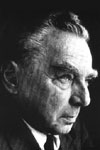 Эрих Кёстнер немецкий писательлауреат Международной премии им. Х.К. Андерсена 23 февраля 1899
Эрих Кестнер родился в Дрездене. Отец рано оставил семью, и все тяготы воспитанию 
                                         единственного сына легли на плечи матери. В книге "Когда я был маленьким" Кестнер 
                                          подробно описывает свое детство. Мать писателя, оставшись одна, не склонилась под ударами судьбы: она выучилась на парикмахера и открыла собственное дело прямо в их маленькой квартире. Все ее усилия были направлены на одно — обеспечить сыну достойную жизнь и приличное образование. Эрих был благодарным сыном и, как мог, старался помочь матери, "приготовив уроки, шел за покупками, приносил из подвала дрова и уголь, накладывал в печь брикеты, варил кофе… мыл и чистил картошку, всякий раз резал себе палец, и читал, пока не стемнеет…" 
Маленький Эрих очень любил мать, но эта любовь становилось под час непосильной ношей. Мальчик боялся не оправдать надежд матери, подвести ее. "Всю свою любовь и фантазию, все свое усердие, каждую минуту своего существования она фанатически ставила на одну карту — на меня… Я стал козырной картой и должен был выиграть… Я бы не вынес, если бы она проиграла свою большую игру … Я стал самым лучшим учеником и самым лучшим сыном". Эрих Кёстнер писал для взрослых и детей. В его книгах  сплав взрослых и  детских проблем, среди которых главенствуют проблемы семьи, растущего человека, детской среды.                    В юности он  мечтал быть учителем, начинал учиться в учительской семинарии. Учителем он не стал, но на всю жизнь остался верным юношеским убеждениям, остался воспитателем. Кёстнер свято относился к настоящим учителям, не случайно в своей книге "Когда я был маленьким" он говорит: "Подлинные, призванные, прирожденные учителя встречаются почти так же редко, как герои и святые".       Эрих Кёстнер бесконечно верил в детей, не смешивал их неопытность с глупостью.       Он создал в своих книгах новый для тогдашней немецкой литературы тип ребенка. Герои его книг не кроткие и послушные дети, а умные, уверенные в себе, неравнодушные маленькие люди. Его кредо - "…дети… живут по соседству с добром. Надо только научить их с умом открывать туда дверь". Он это и делал в своих книгах.       Писатель говорил: "Человек только тот, кто, став взрослым, остается ребенком". Он и был большим ребенком, сохранившим все даже мельчайшие воспоминания о своем детстве. Они и помогали ему писать книги для детей.       Эрих Кёстнер написал 15 детских книг. Одна из самых известных его книг - первая (1928 г.) - "Эмиль и сыщики". Самый полный сборник - это "Летающий класс" (см. список литературы). 
О ПИСАТЕЛЕ      ОБ АВТОРЕ 
СПИСОК КНИГ
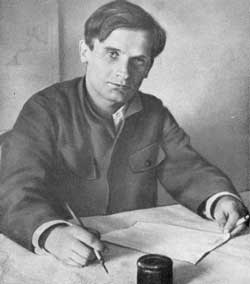 Юрий Карлович Олеша русский писатель 3 марта 1899
Родным языком Юрия Карловича Олеши был польский. Олешам полагался 
                                     родовой герб: 
                                      олень с золотой короной, надетой на шею. В разговорах с друзьями Юрий Карлович не без гонора упоминал, что он дворянин, шляхтич.Он родился в Елисаветграде, но считал себя, конечно, одесситом. Он говорил, что мир делится на окончивших Ришельевскую гимназию и не окончивших ее. Он приехал в Москву в начале НЭПа. Поселился в одной квартире с Ильей Ильфом. Олеша поступил на работу в газету профсоюза железнодорожников «Гудок» и быстро сделался популярным фельетонистом с подписью «Зубило».В 1920-е годы он написал два своих первых и последних романа: «Зависть» и «Три толстяка». Свою писательскую славу, к которой относился чрезвычайно ревностно, он подкреплял пересказами замыслов, публикациями коротких рассказов и очерками, пьесами, сценариями. Он привык работать над рукописью, сидя перед огромным, с видом на Кремль, окном в кафе «Националь». Себе Олеша уже признался, что писать романы с действующими лицами ему «было бы уныло». Зато накапливались записи под девизом: «Слова, слова, слова», или «Ни дня без строчки». Он думал собрать из них книгу, но это пришлось сделать уже после его смерти литературоведу Михаилу Громову и жене Юрия Карловича — Ольге Густавовне Суок.За час до смерти Олеша попросил: «Снимите с лампы газету! Это неэлегантно». Когда его положили в гроб, в петлицу пиджака ему вдели маленькую красную розу.«Из всех красок самая красивая — кармин. И название ее прекрасное и цвет», — как-то заметил Олеша.
Произведения 
Литература о жизни и творчестве 
Экранизации
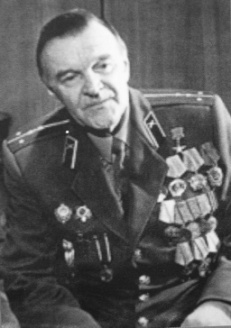 Юрий Васильевич Бондарев русский писатель 15 марта 1924
Юрий Васильевич Бондарев родился в городе Орске Оренбургской области в  
                               семье Бондарева Василия Васильевича (1896—1988), народного следователя, и Бондаревой Клавдии Иосифовны (1900—1978). Участник Великой Отечественной войны (с августа 1942), младший лейтенант. Окончил Чкаловское артиллерийское училище и Литературный институт им. А. М. Горького (1951). 
           Дебютировал в печати в 1949. Первый сборник рассказов «На большой реке» вышел в 1953. Автор рассказов (сборник «Поздним вечером», 1962), повестей «Юность командиров» (1956), «Батальоны просят огня» (1957; телесериал «Батальоны просят огня» по мотивам повести, 1985), «Последние залпы» (1959; одноимённый фильм, 1961), «Родственники» (1969), романов «Горячий снег» (1969), «Тишина» (1962; одноименный фильм, 1964), «Двое» (продолжение романа «Тишина»; 1964), «Берег» (1975). 
           Автор сценария фильма, снятого по роману «Горячий снег» (1972; Государственная премия РСФСП имени братьев Васильевых). Один из соавторов сценария киноэпопеи «Освобождение» (1970; Ленинская премия). Награждён орденом «Знак Почёта» и медалями. 
1 Биография 
2 Произведения  2.1 Романы  2.2 Повести 
2.3 Сборник рассказов  2.4 Цикл миниатюр 
2.5 Книги литературных статей 
3 Книги о Бондареве 
4 Награды
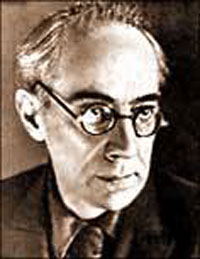 Александр Романович Беляев русский писатель 16 марта 1884
Он родился в Смоленске, в семье православного священника В 1901 Александр окончил духовную семинарию, но священником не стал, напротив, вышел оттуда убежденным атеистом. Наперекор отцу он поступил в Демидовский юридический лицей в Ярославле. Вскоре после смерти отца ему пришлось подрабатывать: Александр давал уроки, рисовал декорации для театра, играл на скрипке в оркестре цирка.
По окончании (в 1906) Демидовского лицея А. Беляев получил должность частного поверенного в Смоленске и скоро приобрел известность хорошего юриста. У него появилась постоянная клиентура. Закончив какое-либо дело, он отправлялся путешествовать за границу; побывал во Франции, Италии, посетил Венецию.
В возрасте тридцати пяти лет А. Беляев заболел туберкулезным плевритом. Победив болезнь, в 1922 возвращается к полноценной жизни, начинает работать. Сначала А. Беляев стал воспитателем в детском доме, потом его устроили на должность инспектора уголовного розыска — он организовал там фотолабораторию, позже пришлось уйти в библиотеку. А. Беляев  перебрался с семьей в Москву. Там начинает серьёзную литературную деятельность. Печатает научно-фантастические рассказы, повести в журналах «Вокруг света», «Знание-сила», «Всемирный следопыт», заслужив титул «советского Жюля Верна». В 1925 публикует повесть «Голова профессора Доуэля», которую сам Беляев называл историей автобиографической: хотел рассказать, «что может испытать голова без тела».
В Москве А. Беляев прожил до 1928 года; за это время им были написаны «Остров погибших кораблей», «Последний человек из Атлантиды», «Человек-амфибия», «Борьба в эфире», опубликован сборник рассказов. 
В 1934 году встречается с Гербертом Уэллсом, приехавшим в Ленинград.
Место его захоронения достоверно не известно. 
1Биография   1.1 Адреса жительства 
2 Творчество 
4 Библиография   4.1 Романы и повести  4.2 Рассказы 
5 Экранизации 
1961 — «Человек-амфибия»   1967 — «Продавец воздуха» 
1984 — «Завещание профессора Доуэля»    1987 — «Остров погибших кораблей» 
1992 — «Ариэль»   1994 — «Дожди в океане» 
2004 — «Человек-амфибия»
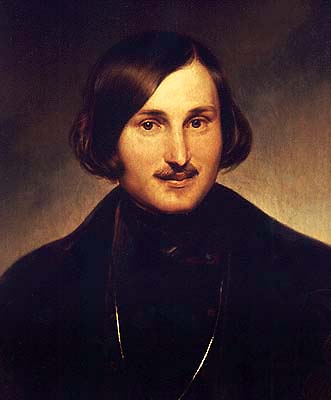 Гоголь Николай Васильевич великий русский писатель1 апреля 1809 По решению ЮНЕСКО 2009 год объявлен годом Гоголя.
Николай Васильевич Гоголь — знаменитый русский писатель, один из великих мастеров прозы и драматургии в русской классической литературе. Николай Васильевич Гоголь родился в семье помещика Василия Афанасьевича Гоголя-Яновского в местечке Большие Сорочинцы (Полтавская губерния). Он происходил из старинного украинского казацкого рода. 
             Литературную известность Гоголю принес сборник произведений «Вечера на хуторе близ Диканьки» (1831-1832), насыщенный украинским этнографическим и фольклорным материалом, отмеченный романтическими настроениями, лиризмом и юмором.
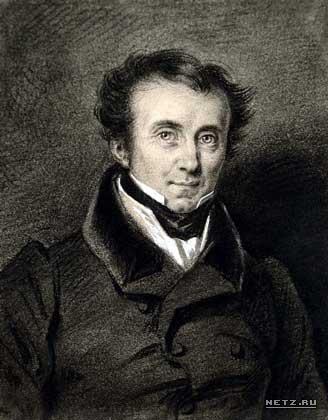 Фенимор Купер  американский писатель15 сентября 1789
На южной оконечности этого озера, там, где берёт начало река Саскуиханна, Вильям Купер основал посёлок, без 
                                           ложной скромности  назвав его собственным именем. Когда численность населения в окрестностях Отсего достигла 
                                           35 человек, Вильям перевёз туда своих многочисленных чад и домочадцев. Был среди них и младший сын Купера Джеймс.Новый посёлок показался ребёнку раем. Ещё бы — окна их просторного дома выходили прямо на озеро Отсего. Зимой там можно было носиться по льду на коньках; летом вдоволь купаться, удить рыбу и плавать на лодке. А лес, чего стоил бескрайний девственный лес, из которого прямо на улицу Куперстауна мог неожиданно выскочить благородный олень! Джеймс наслаждался этой невиданной для мальчишки свободой. Его счастье не омрачала даже учёба в местной школе, которая, несмотря на единственного учителя, носила громкое название Академия.Но то, что нравилось ребёнку, совсем не вдохновляло его родителей. Вильям Купер, ставший к тому времени уважаемым судьёй, хотел сделать сына не диким ковбоем, а учёным и весьма степенным человеком.Чтоб хоть как-то сгладить своенравный характер отпрыска, отец определил юношу во флот. Четыре года, вначале матросом, потом офицером, Джеймс проплавал на кораблях и, наверное, так и остался бы моряком, если бы не встретился с восемнадцатилетней Сюзан Аугустой Де Ланси. Он купил небольшой участок земли недалеко от поместья отца и стал потихоньку заниматься сельским хозяйством. И вдруг, неожиданно для себя и окружающих, начал писать исторические романы…Однажды вечером Купер читал приболевшей жене присланную из Европы книгу. Повествование было настолько убогим и скучным, что Джеймс не выдержал: «Господи, да я сам сочиню тебе лучше!», — в сердцах заявил он жене. За несколько месяцев он написал сентиментальный роман под названием «Предосторожность». А потом, по советам друзей и знакомых, даже решился его напечатать. Сюжет его новой книги подсказал ему хороший знакомый, когда-то служивший в Комитете по безопасности. Джон Джей любил вспоминать, как во время войны за независимость США встречался с тайными агентами, приносившими сведения о передвижениях англичан. Вот такой-то агент и превратился у Купера в героя «Шпиона» — первого американского исторического романа.Купер пишет «Пионеров» — роман из истории освоения американских земель. Здесь читатели впервые встречаются с прославленными героями — «бледнолицым» охотником Натти Бампо и его верным другом индейцем Чингачгуком…Издание романов приносило Куперу славу, но, увы, не деньги. Однажды дело дошло даже до описи имущества, которое по чистой случайности не было продано с молотка. Постоянное безденежье мешало Куперу осуществить и свою мечту — путешествие в Европу. Лишь через несколько лет, расплатившись с долгами, писатель смог отправиться с семьёй во Францию. Перед отъездом он, выполняя желание матери, попросил у властей разрешения называться Джеймс Фенимор Купер.В Европе писателя ожидал сюрприз. Однажды, выходя из гостиницы, он увидел какого-то пожилого человека. «Мне даже показалось, что его лицо мне знакомо», — вспоминал писатель. «Мы разошлись, раскланявшись… когда незнакомец вдруг остановился и спросил по-французски: «Не могу ли я видеть господина Купера?» И добавил: «Моё имя Вальтер Скотт».
1 Биография 
3 После Европы     4 Купер в России 
5 Библиография   2 Романы   Произведения 
6 Литература
Литература о жизни и творчестве 
Экранизации
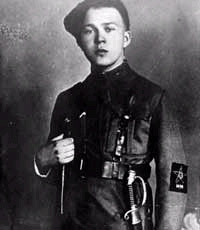 Аркадий Петрович Гайдар (Голиков)  русский писатель 22 января 1904
Родился 9 (22) января 1904 в Льгове Курской губернии. Сын учителя из крестьян и матери- 
                                             дворянки, участвовавших в революционных событиях 1905. Опасаясь ареста, в 1909 Голиковы оставили Льгов, с 1912  жили в Арзамасе. Работал в местной газете «Молот», где впервые опубликовал свои стихи, вступил в РКП(б). 
             С 1918 – в Красной Армии (добровольцем, скрыв свой возраст), в 1919 учился на командных курсах в Москве и Киеве, затем в московской Высшей стрелковой школе. В 1921 – командир отделения Нижегородского полка. Воевал на Кавказском фронте, на Дону, под Сочи, участвовал в подавлении антоновского мятежа, в Хакасии – против «императора тайги» И.Н.Соловьева, где, обвиненный в самочинном расстреле, на полгода был исключен из партии и отправлен в продолжительный отпуск по нервной болезни, не оставлявшей его впоследствии на протяжении всей жизни. Летом 1927, уже довольно известным писателем, переехал в Москву, где, в числе многих публицистических произведений и стихов, выпустил детективно-приключенческую повесть На графских развалинахю В июле 1941 писатель отправляется на фронт корреспондентом газеты «Комсомольская правда», где публикует очерки Мост, У переправы и др. В августе-сентябре 1941 в журнале «Мурзилка» опубликована философская сказка Гайдара для детей Горячий камень – о неповторимости, неизбежных трудностях и ошибках на пути постижения истины. 
              Гайдар погиб в бою около дер. Леплява Каневского района Черкасской области 26 октября 1941.
Книги-юбиляры
2003 - 2008 
                                2004 - 2009
                                                          2005 - 2010
                                                                            2006 – 2011                                                                                                       
                                                          2007 - 2012 

                                          2008 
                  2009
2003-2008
2003-2008
2004-2009
2005-2010
2006-2011
2007-2012
2007-2012
2008
2008
2009
Интернет-сайты писателей
http://sp.voskres.ru/- офицальный сайт союза писателей России.
http://www.lukianenko.ru/ - официальный сайт писателя Сергея Лукьяненко.
http://www.akunin.ru/ - официальный сайт писателя Бориса Акунина
http://www.levtolstoy.ru/  сайт посвященный творчеству Л.Н.Толстого
http://www.tolstoymuseum.ru/ государственный музей Л.Н. Толстого
http://www.museumpushkin.ru/ всероссийский музей А.С.Пушкниа
http://alish.ru/ сайт посвященный творчеству Абдулы Алиша
http://www.tatar.museum.ru/search.asp музеи Татарстана (Габдула Тукай, Муса Джалиль и пр.)
http://lib.ru/ - Электронная библиотека Максима Мошкова. 
http://www.klassika.ru/ коллекция произведений классической русской художественной литературы
http://www.knigashop.ru/ полная полнотекстовая электронная библиотека.
http://public-library.narod.ru/  - Публичная электронная библиотека 
http://www.elibrary.ru/  электронный ресурс для науки и образования 
http://aldebaran.ru/ - Проект Альдебаран - крупнейшая электронная библиотека on-line. 
http://orel.rsl.ru/ - Открытая русская электронная библиотека 
http://www.kitap.net.ru/ Татарская электронная библиотека
http://www.litportal.ru/ - Литературный сетевой портал. 
http://bookz.ru/ Электронная библиотека.
http://www.nlr.ru/ - Российская национальная библиотека, г. С-Петербург, 
http://www.gpntb.ru/ - Государственная публичная научно-техническая библиотека России
http://www.rsl.ru/  - Государственная российская библиотека  
http://www.turgenev.ru/ - Библиотека-читальня им. И. С. Тургенева.
http://www.libfl.ru/ - Всероссийская государственная библиотека иностранной литературы им. М.И. Рудомино (ВГБИЛ).
http://www.gnpbu.ru/ (новый сайт http://new.gnpbu.ru/ ) Государственная научная педагогическая библиотека им. К.Д.Ушинского.
http://www.shpl.ru/ Государственная публичная историческая библиотека.
http://www.liart.ru/ -Российская Государственная библиотека по искусству.
http://www.nbmgu.ru/ - Научная библиотека Московского Государственного Университета им. М.В.Ломоносова.
http://www.rasl.ru/ - библиотека Академии наук.
http://www.kitaphane.ru/  Национальная библиотека Республики Татарстан (НБ РТ)
http://www.ryltat.ru/ Республиканская юношеская библиотека Республики Татарстан
Пособие составлено по материалам:
Тверского центра книги и чтения

Рло